8th MARCH Week 2Anne Frank3/6-3/10
Mon: Diary Passages 
Tues: Diary Passages/ Picture Folders
Wed: Picture Folders 
Thurs: On-Demand 40 minute Practice 
Fri: District Common Assessment
Monday (Reminder: All Assignments DUE FRIDAY for 3rd Term)
Complete the Agenda 
BELL RINGER: Turn to page 507.  At the end of Scene 3, Anne says, “I have often been downcast myself…but never in despair.  I can shake off everything if I write.”  
What is the one thing for you in life that allows you to “shake off everything” like Anne?
Learning Target
I can compare and contrast two versions of a text to understand how it changes the meaning.  

RL 8.5
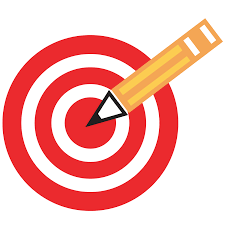 Anne’s Diary vs. Play
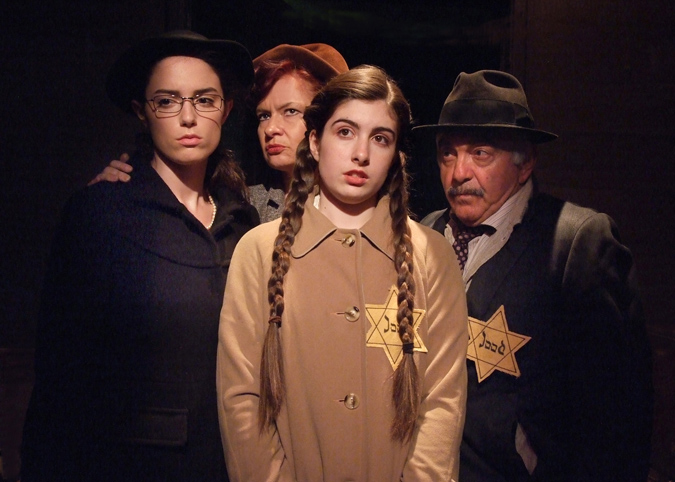 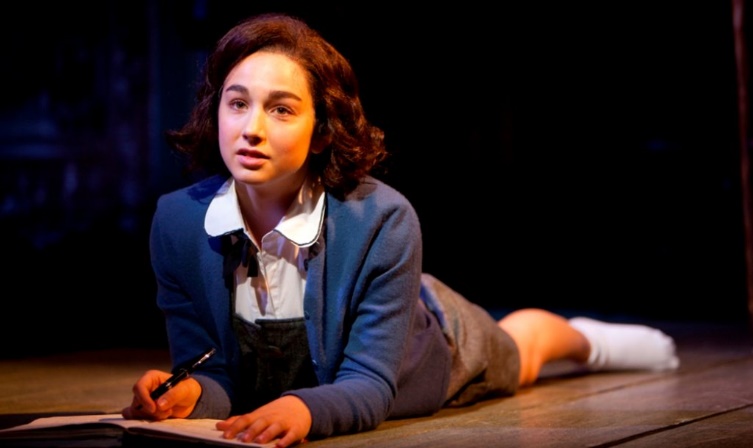 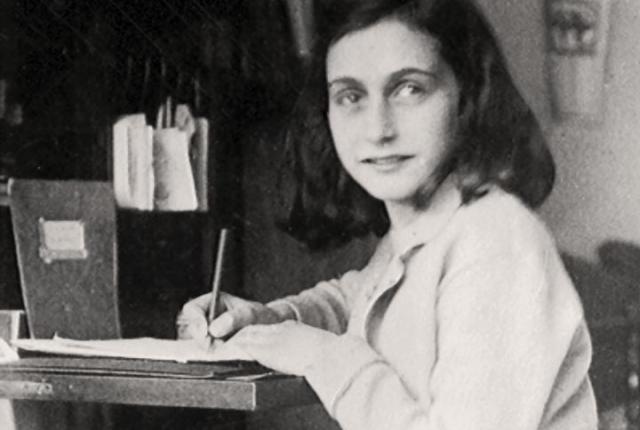 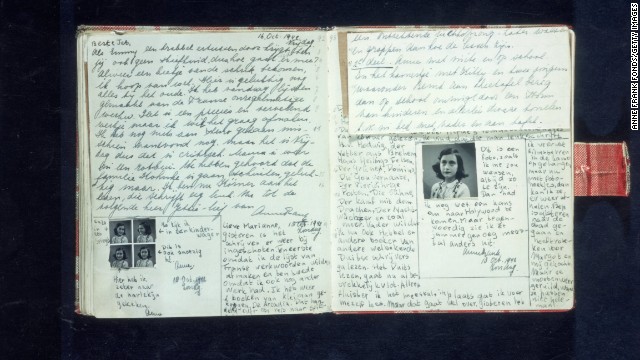 Each group will get 4 cards to pass (some may need to share)
7 minutes for each card 
Read the diary selection, then read the play version
Complete the questions for each card # on your exit slip 
If you finish early, reread your answers or the text
Reflection Questions
Tuesday (Reminder: All Assignments DUE FRIDAY for 3rd Term)
Complete the Agenda 
BELL RINGER: Who is someone you know that has the same optimistic and hopeful mindset as Anne?  Describe them.
Learning Target
I can make inferences about photography to better understand a historical time period.  

RI 8.7
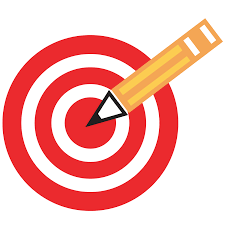 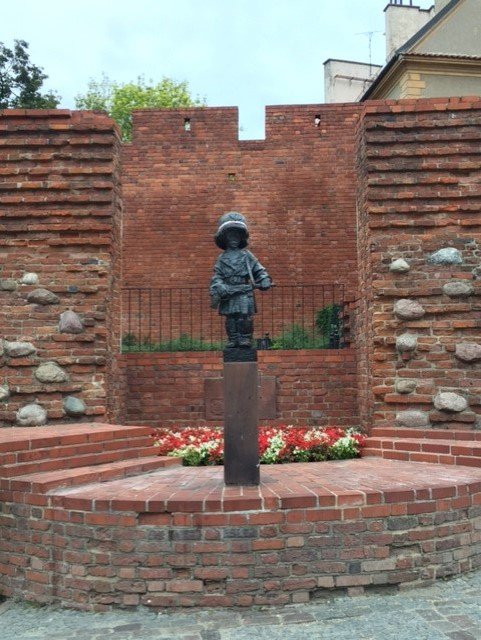 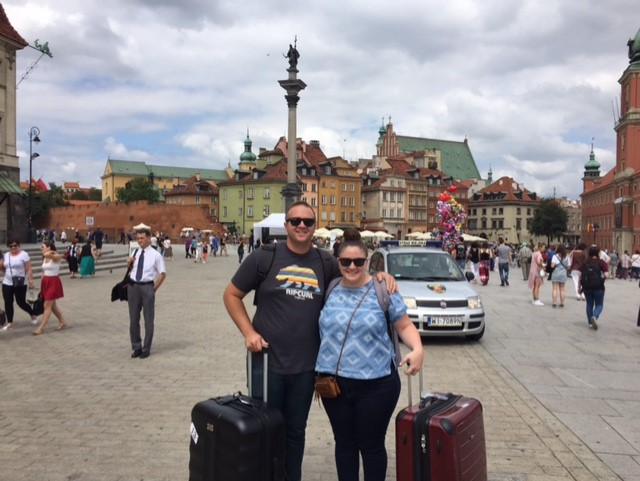 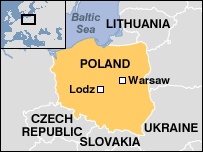 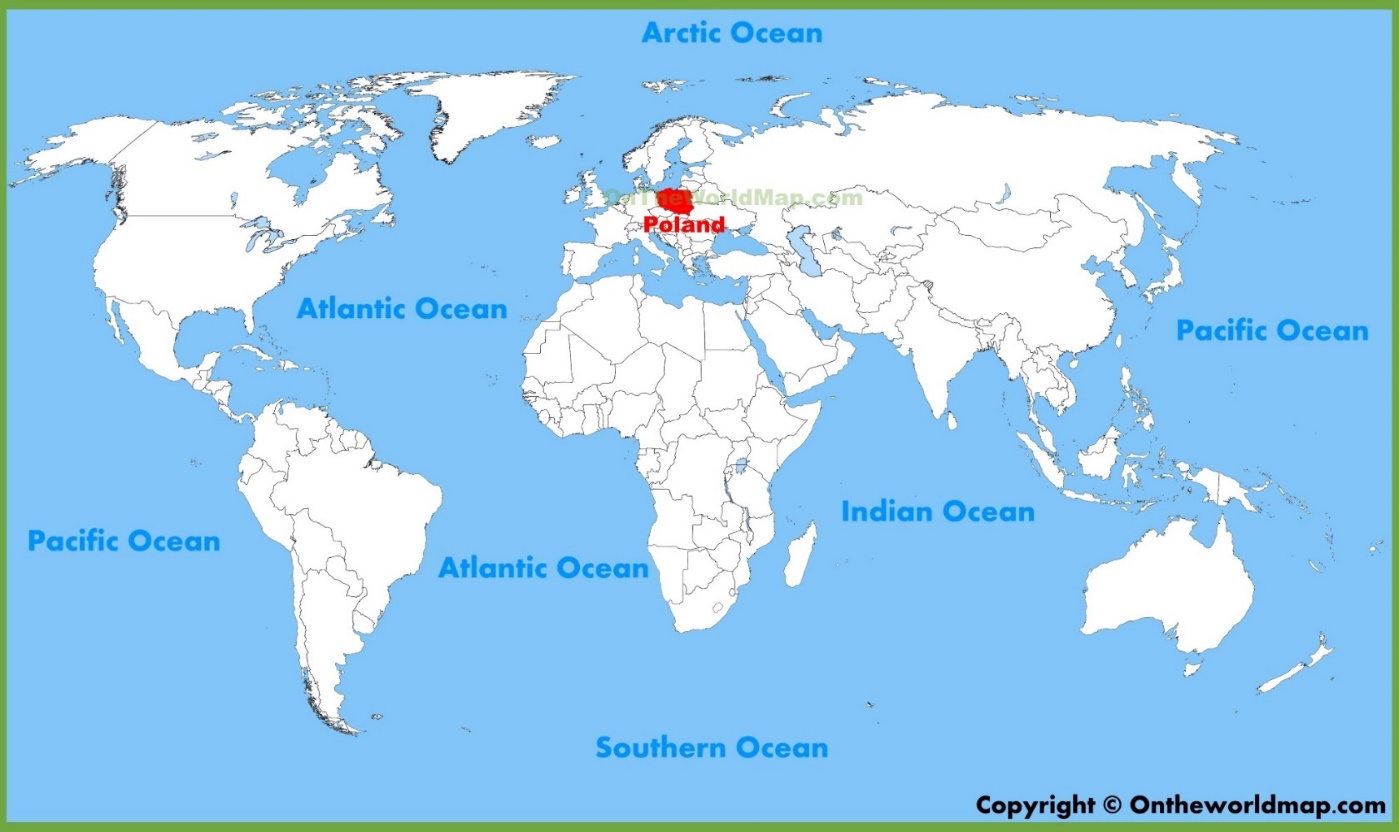 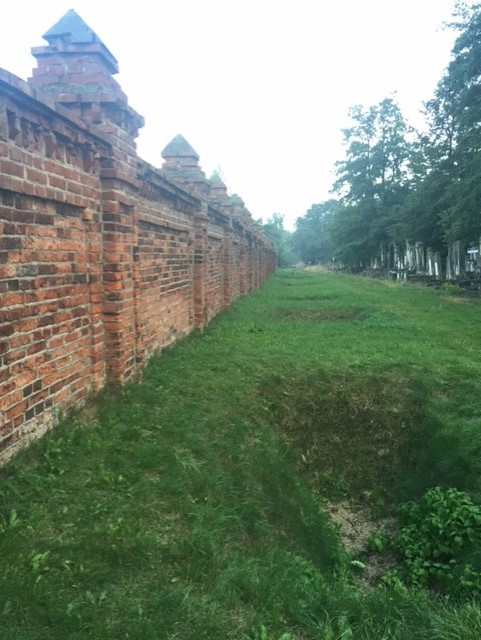 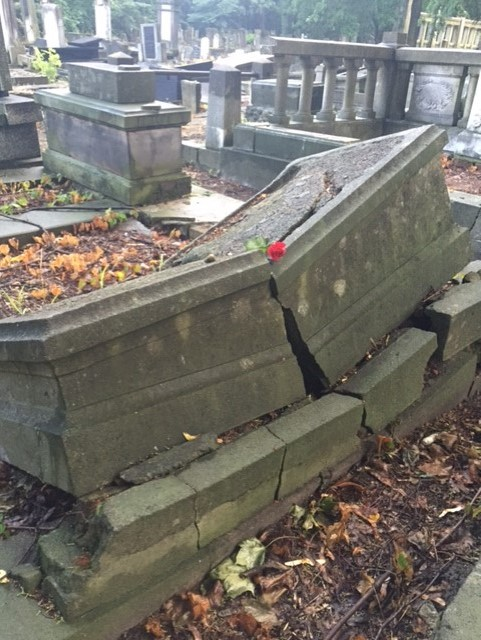 Photo Folder Swap
First 3 minutes - complete the first 3 boxes.  
Be sure to pass around the folder for everyone.  
DO NOT OPEN the folder until the timer goes off.  

Final 4 minutes – Read the inside info out loud.  
Then write down what you’ve learned.
Wednesday (Reminder: All Assignments DUE FRIDAY for 3rd Term)
Complete the Agenda 
BELL RINGER: There’s an old saying that says “a picture says a thousand words”.  How is this true?
Learning Target
I can make inferences about photography to better understand a historical time period.  

RI 8.7
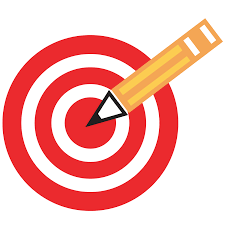 Photo Folder Swap
First 3 minutes - complete the first 3 boxes.  
Be sure to pass around the folder for everyone.  
DO NOT OPEN the folder until the timer goes off.  

Final 4 minutes – Read the inside info out loud.  
Then write down what you’ve learned.
Thursday
40 minute On-Demand Practice
Friday
District Common Assessment